Professional Activity Events
David Fillion
Professional Activity Events
IEEE USA
Professional Activity Events
CPDC
Career and Professional Development Committee
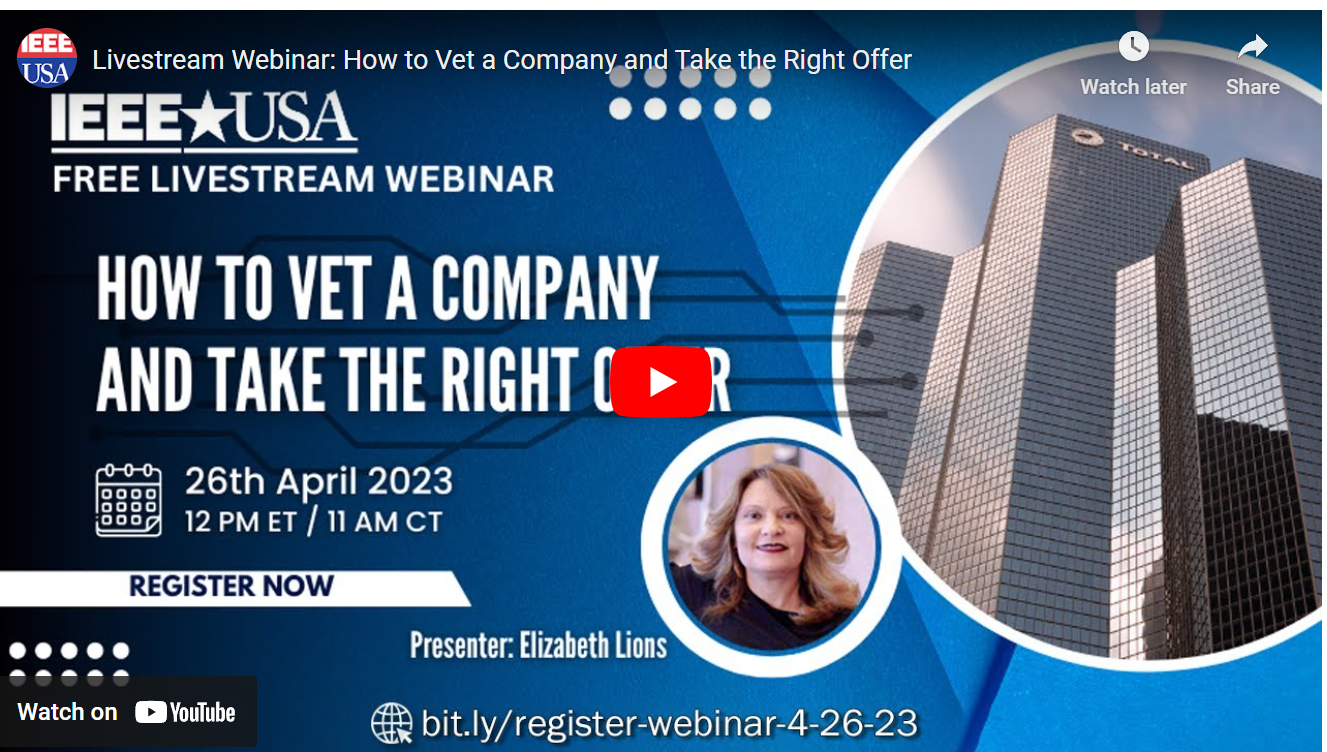 Consultants
Consultants Network
Charles Lord
PE – Professional Registration
PE
David Cotton, PE
David Fillion
dfillion@ieee.org